ДЕТСКАЯ РУКОПИСНАЯ КНИГА, КАК ИСТОЧНИК ФОРМИРОВАНИЯ ЧИТАТЕЛЬСКОГО ИНТЕРЕСА У РЕБЕНКА ДОШКОЛЬНИКА
Изготовление детьми 
книжек -самоделок 
совместно с воспитателями
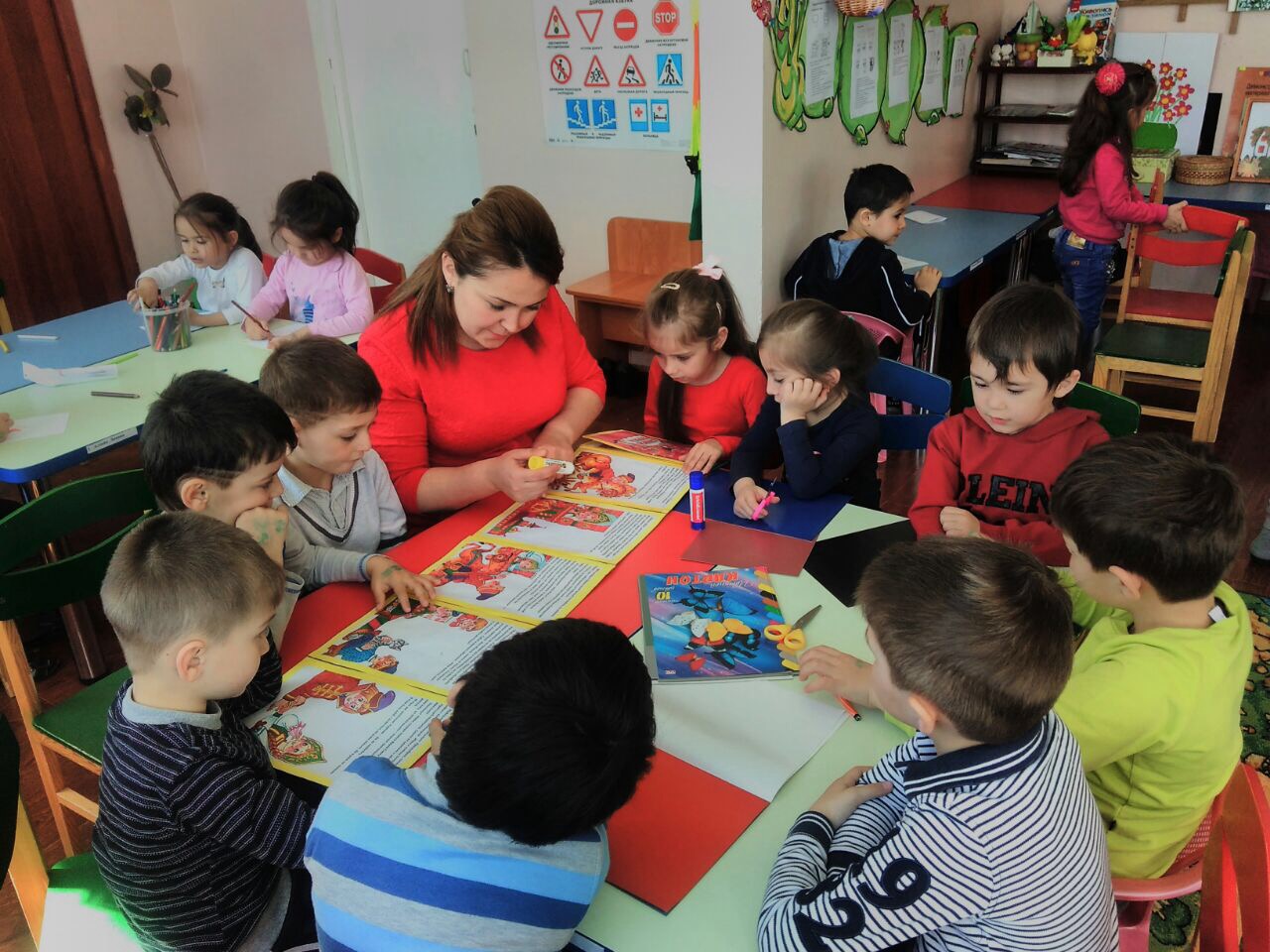 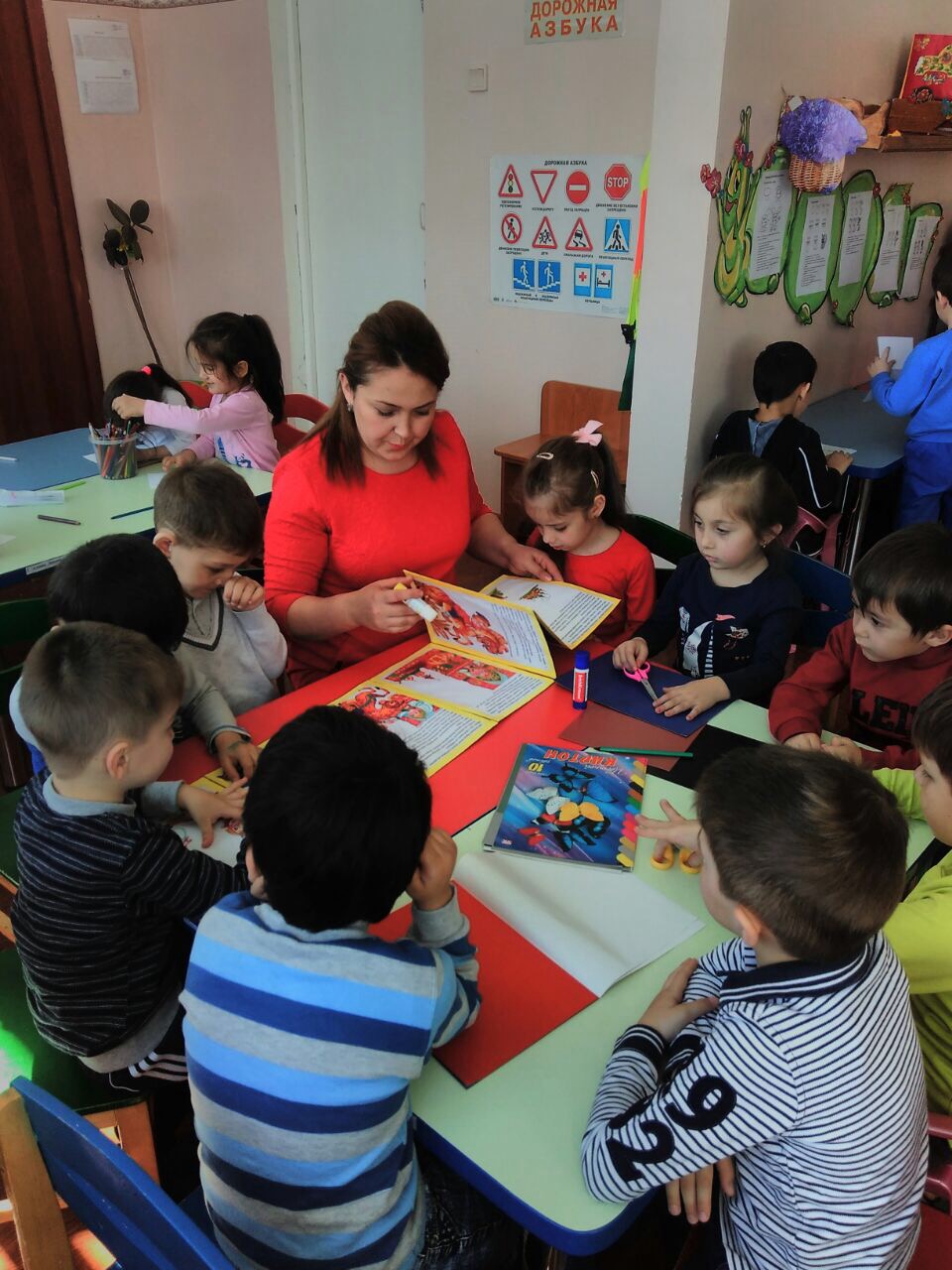 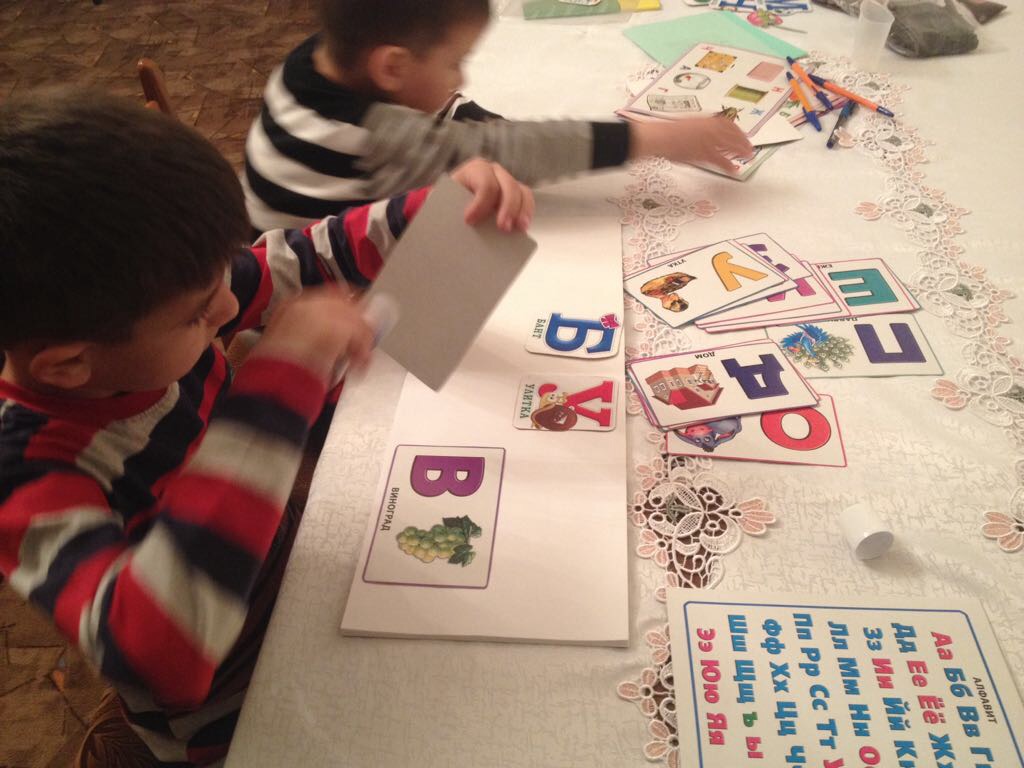 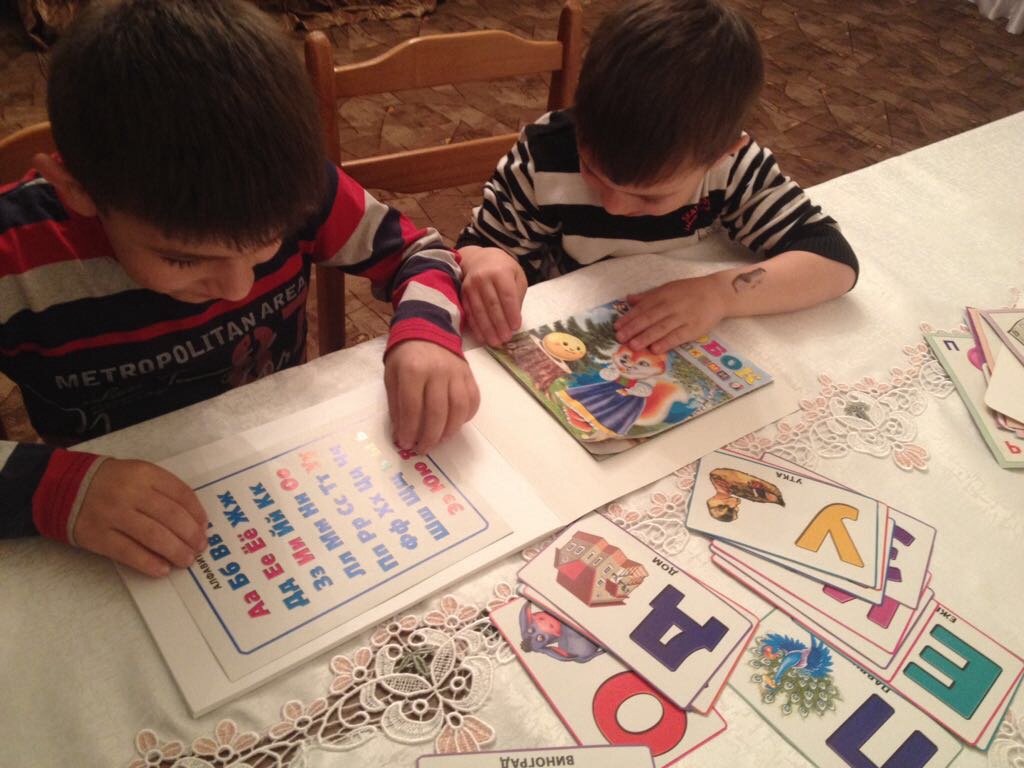 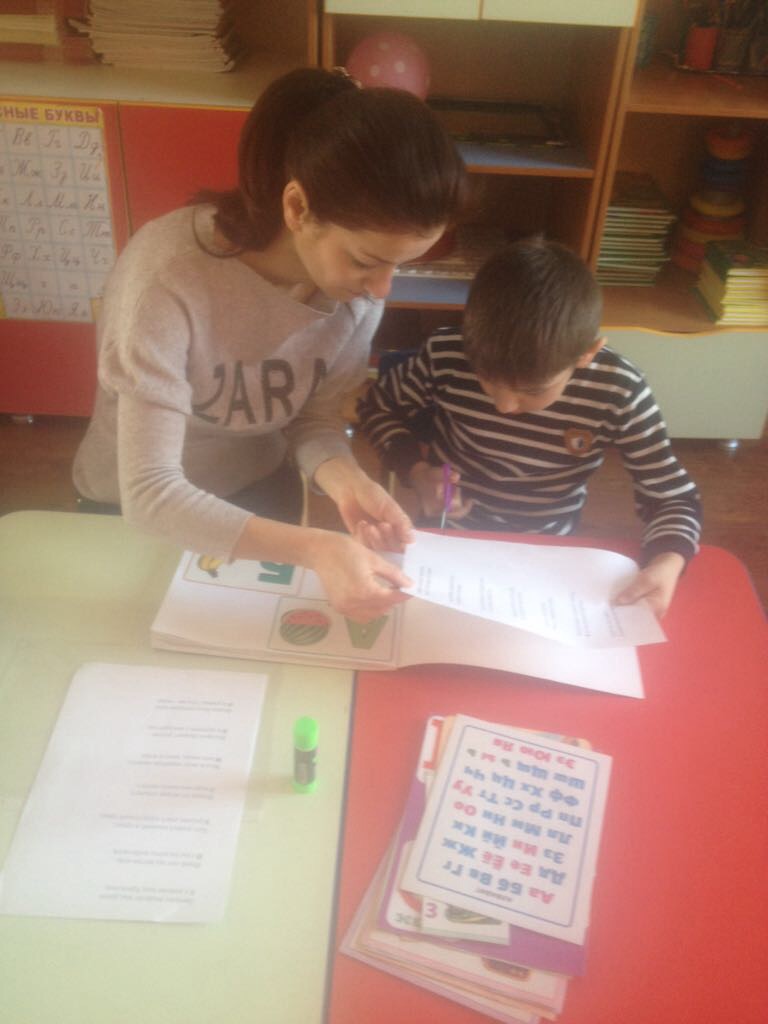 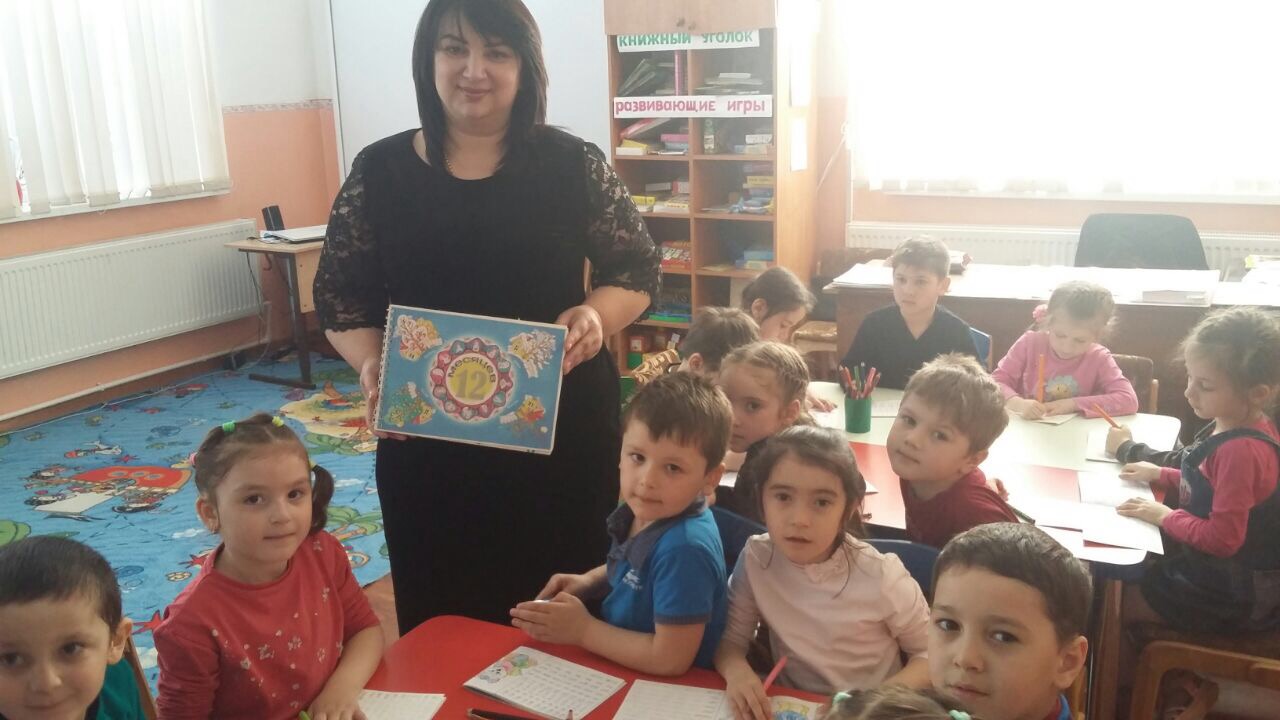 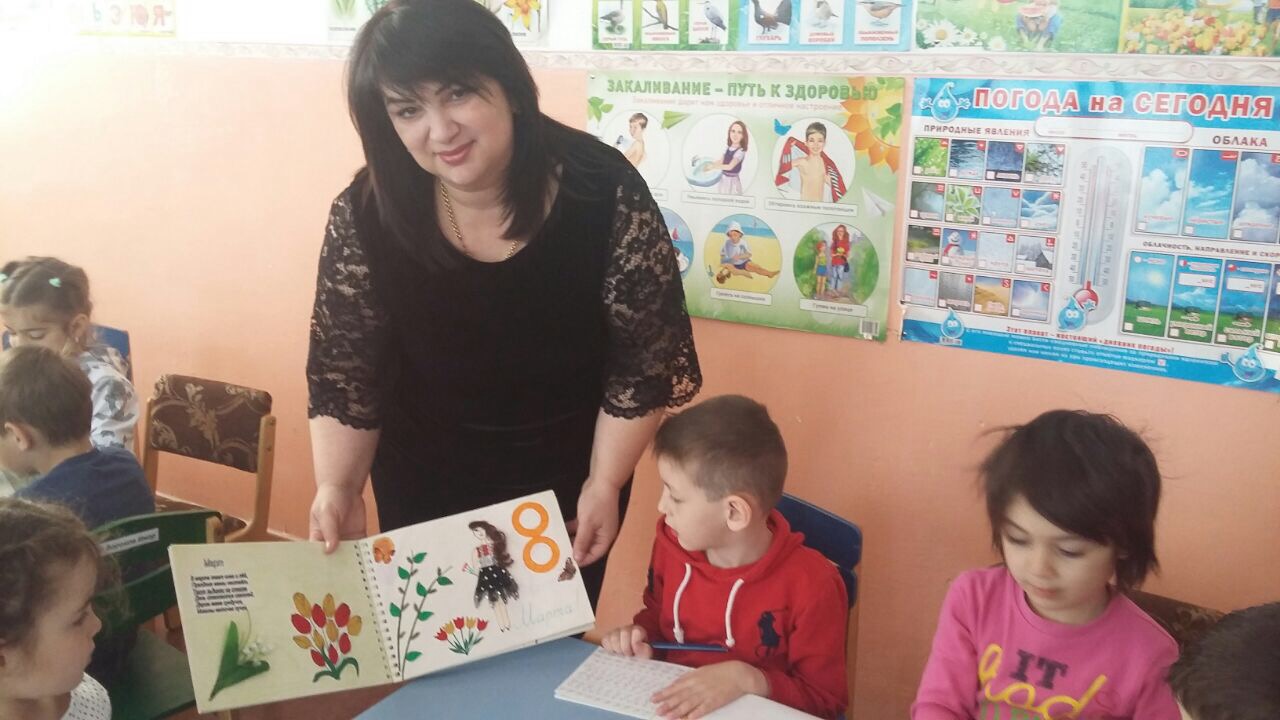 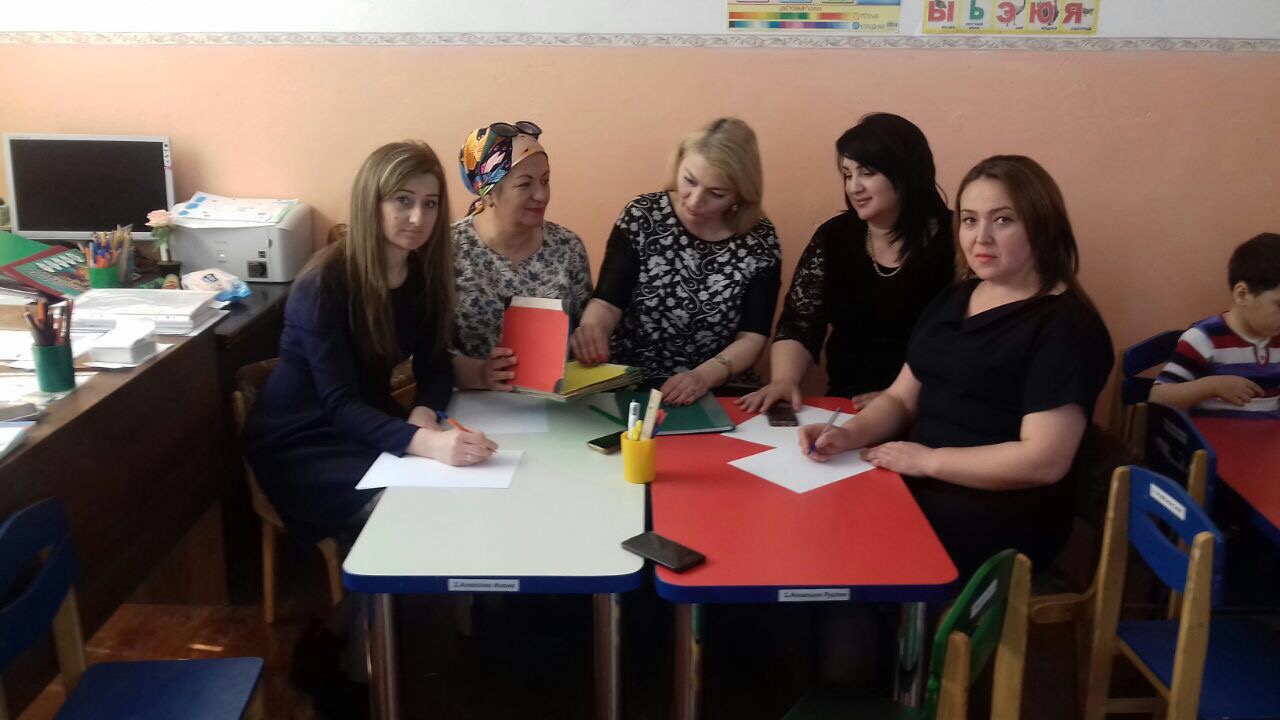 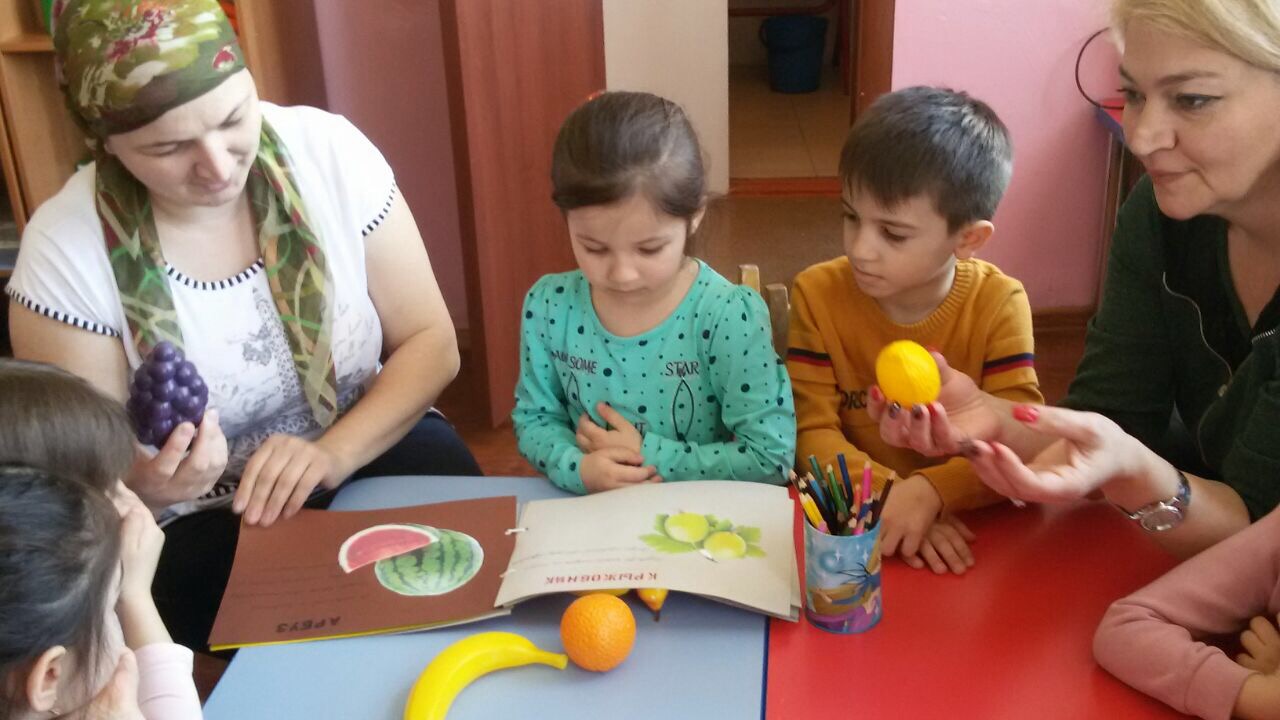 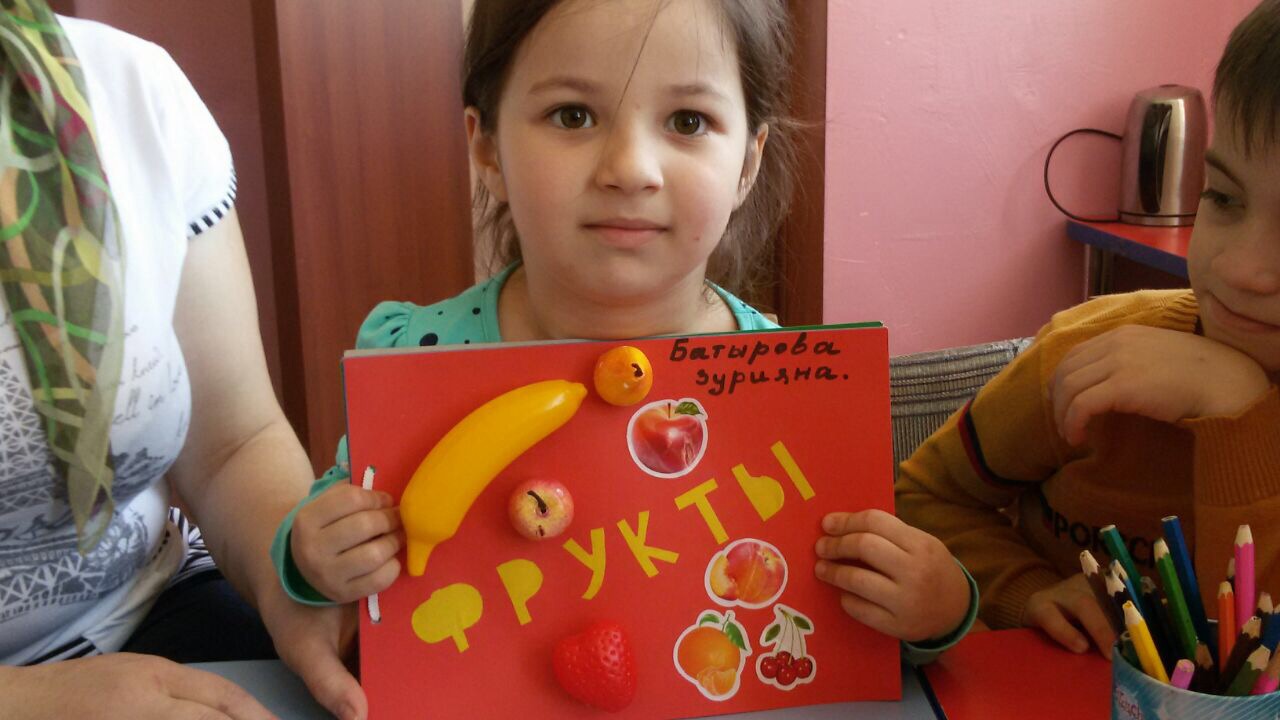 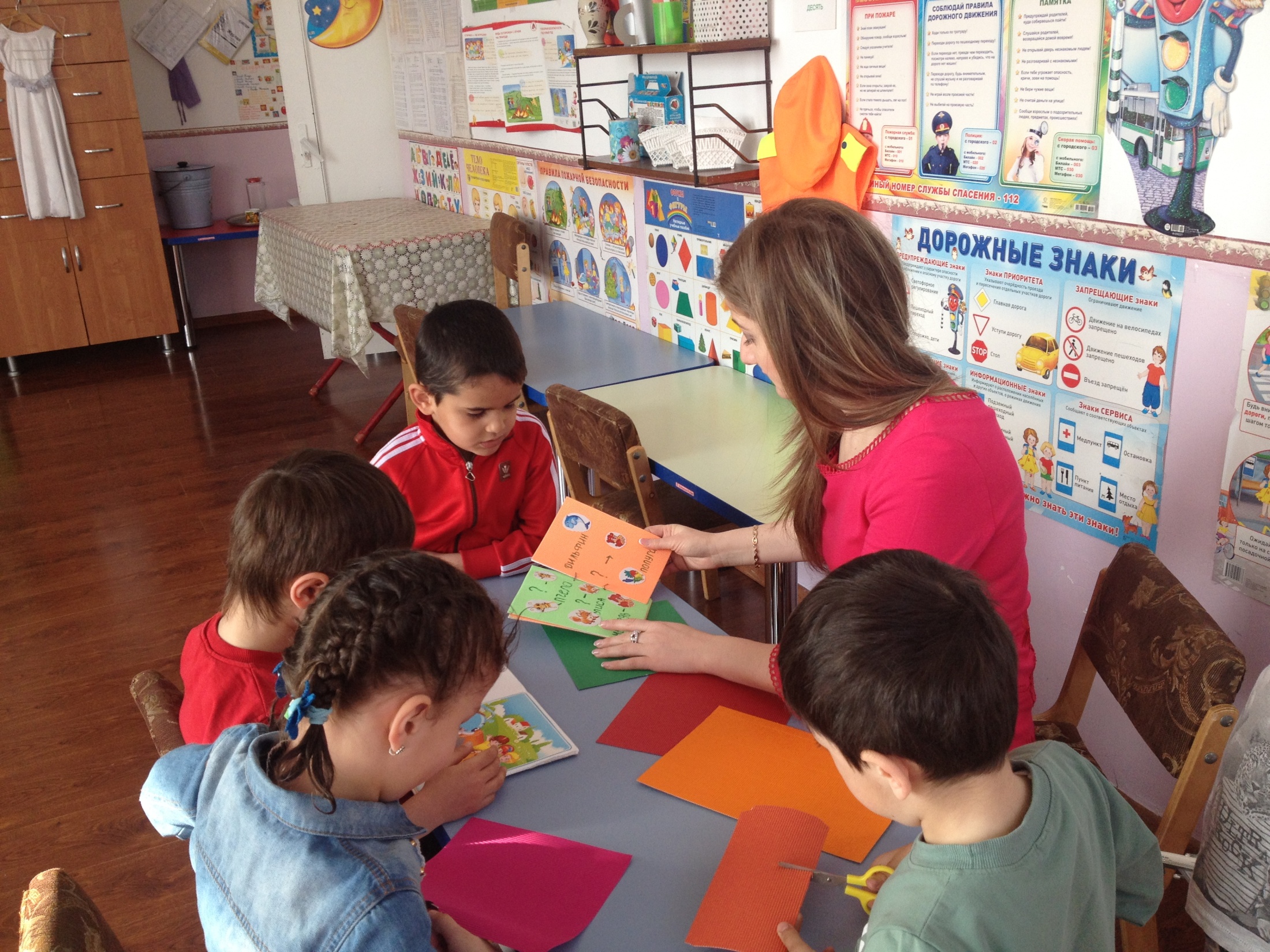 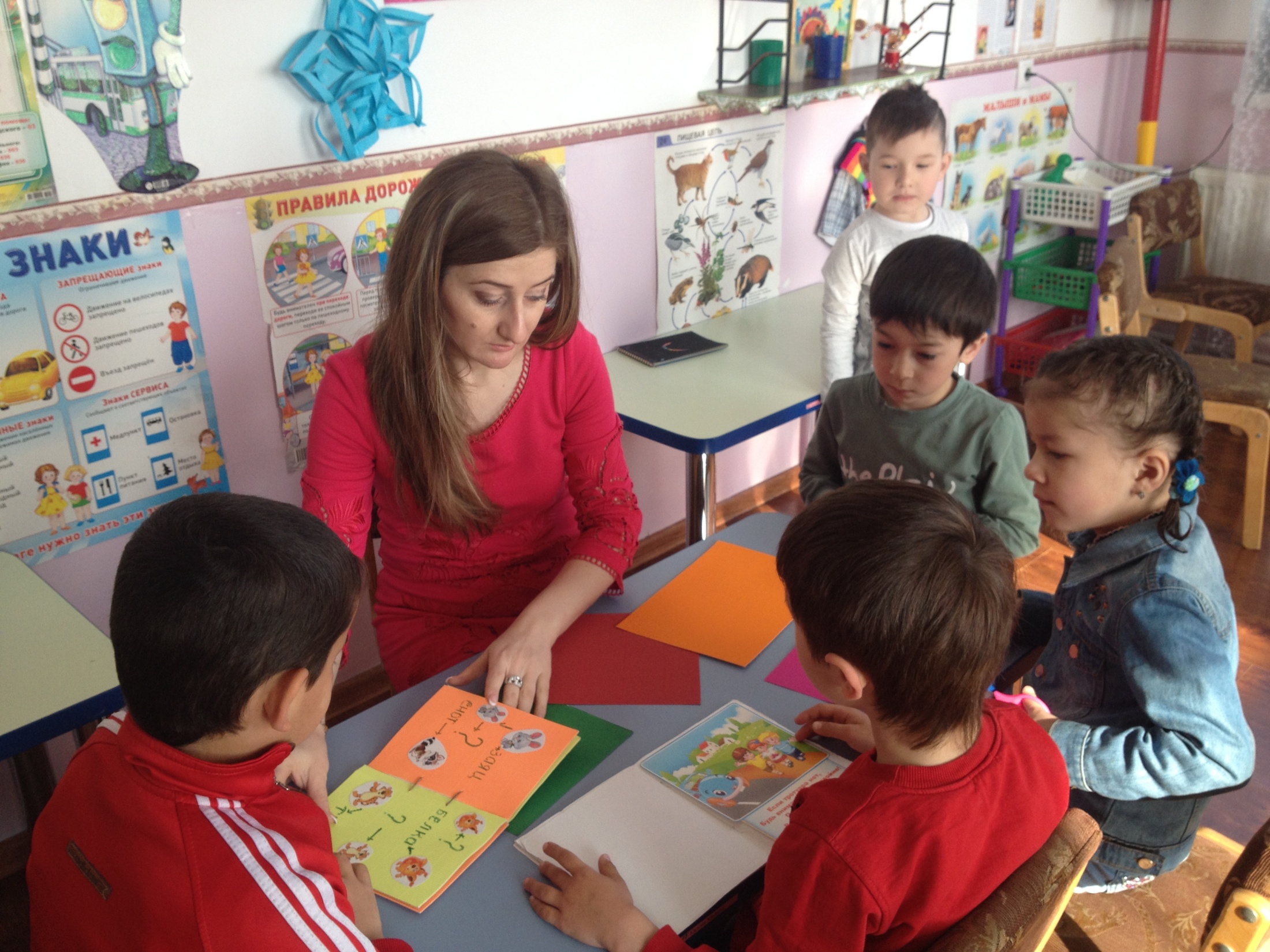 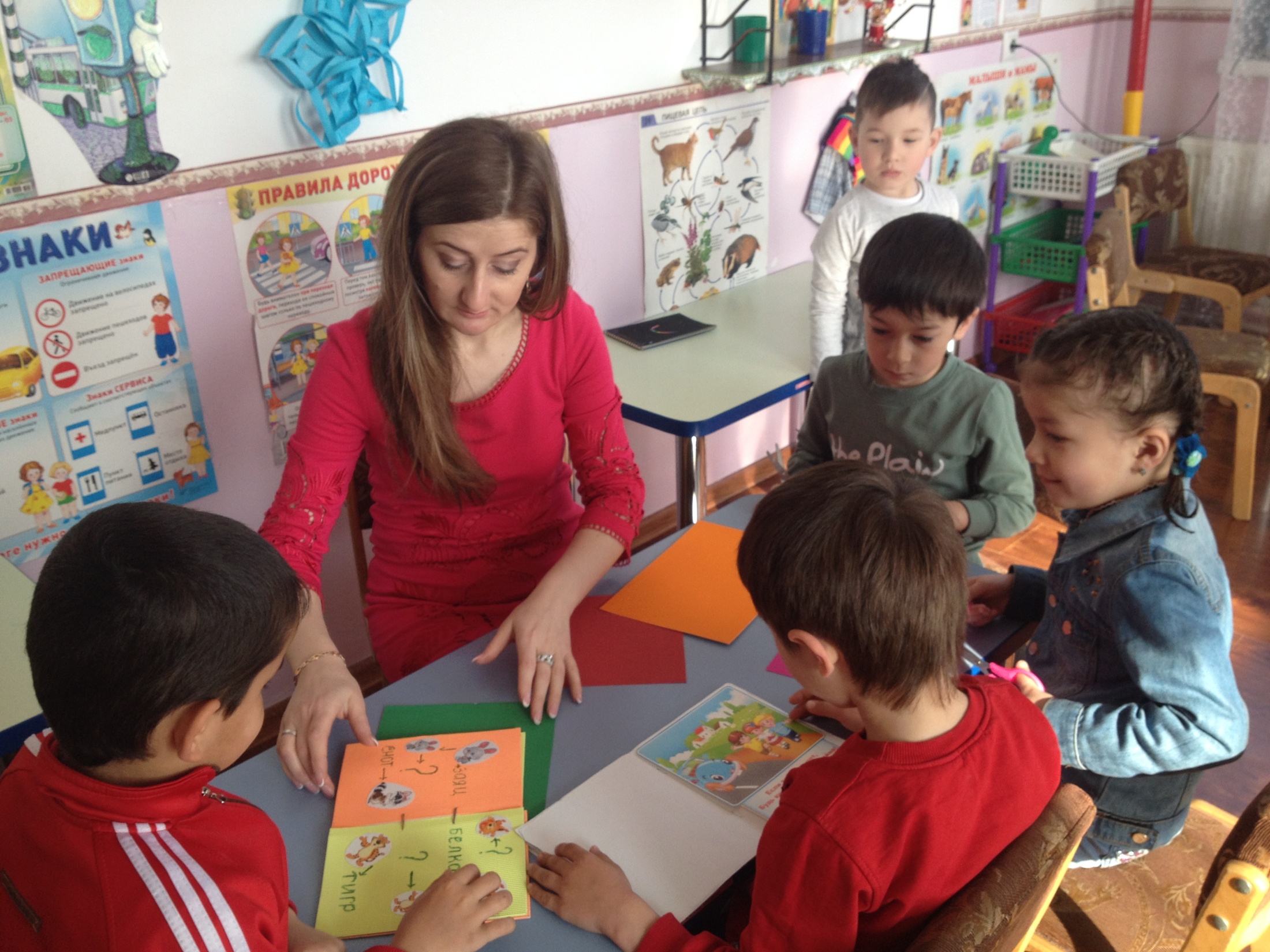 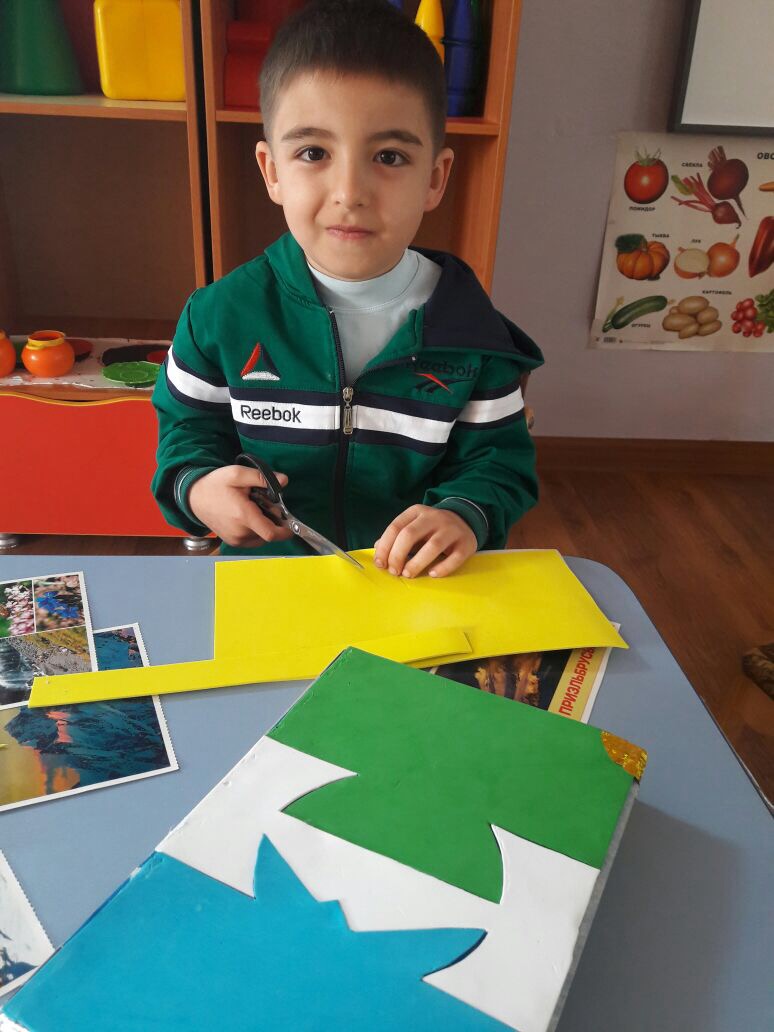 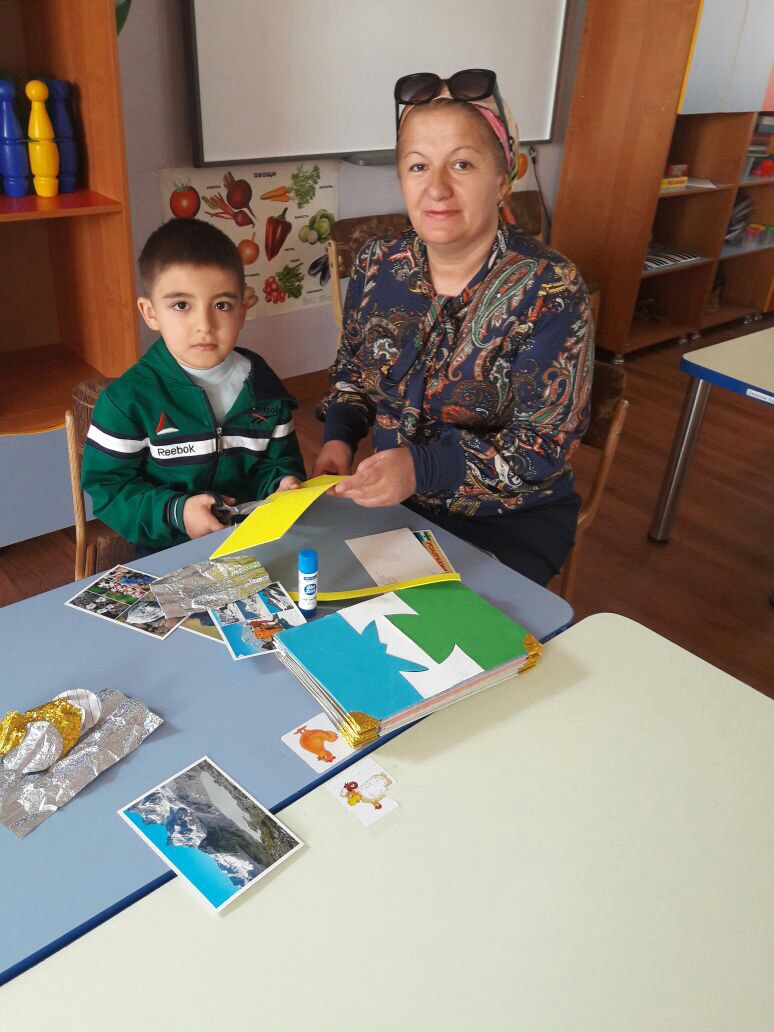 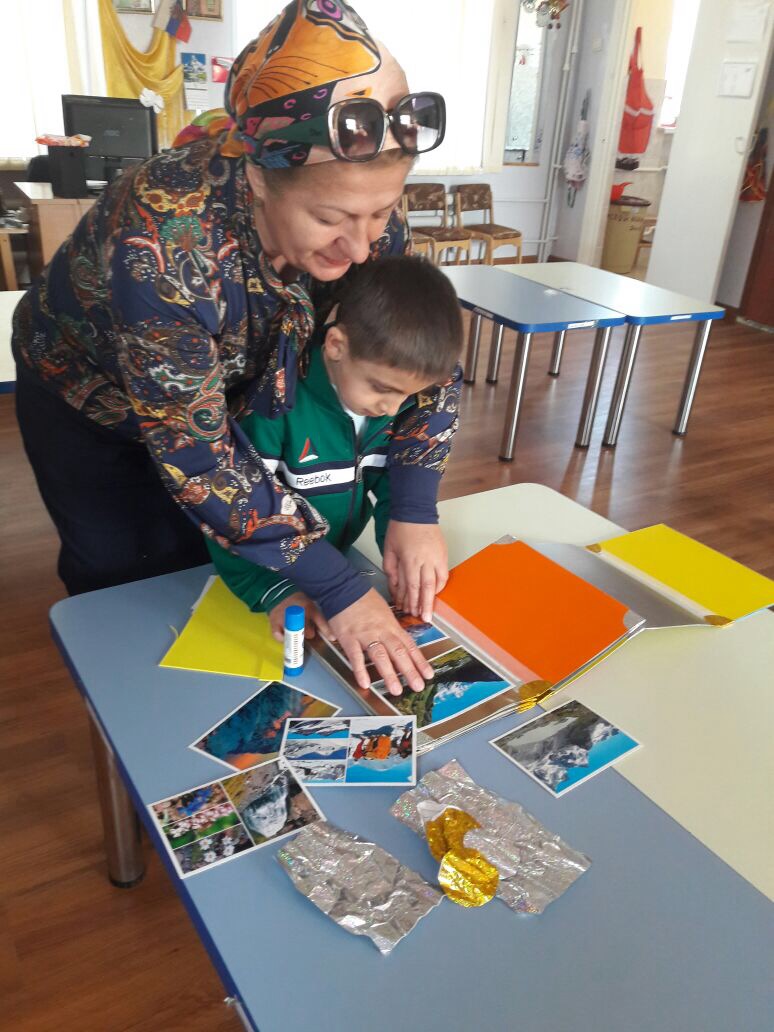 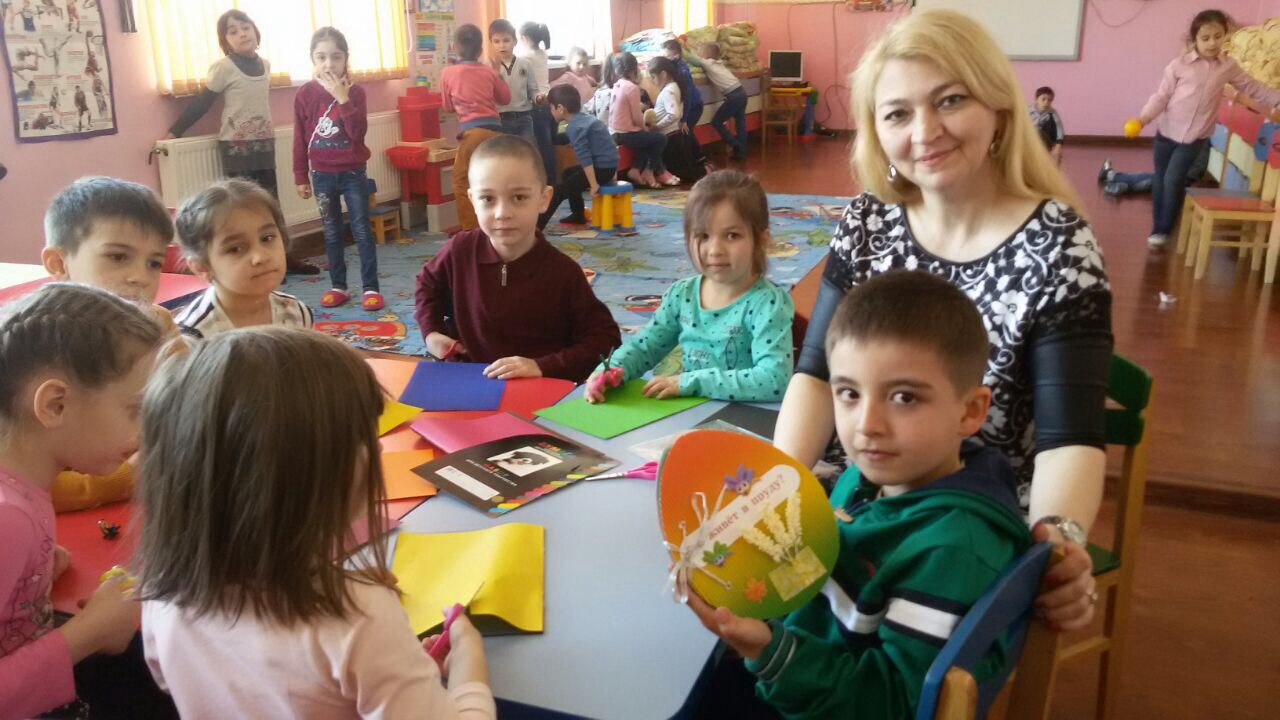 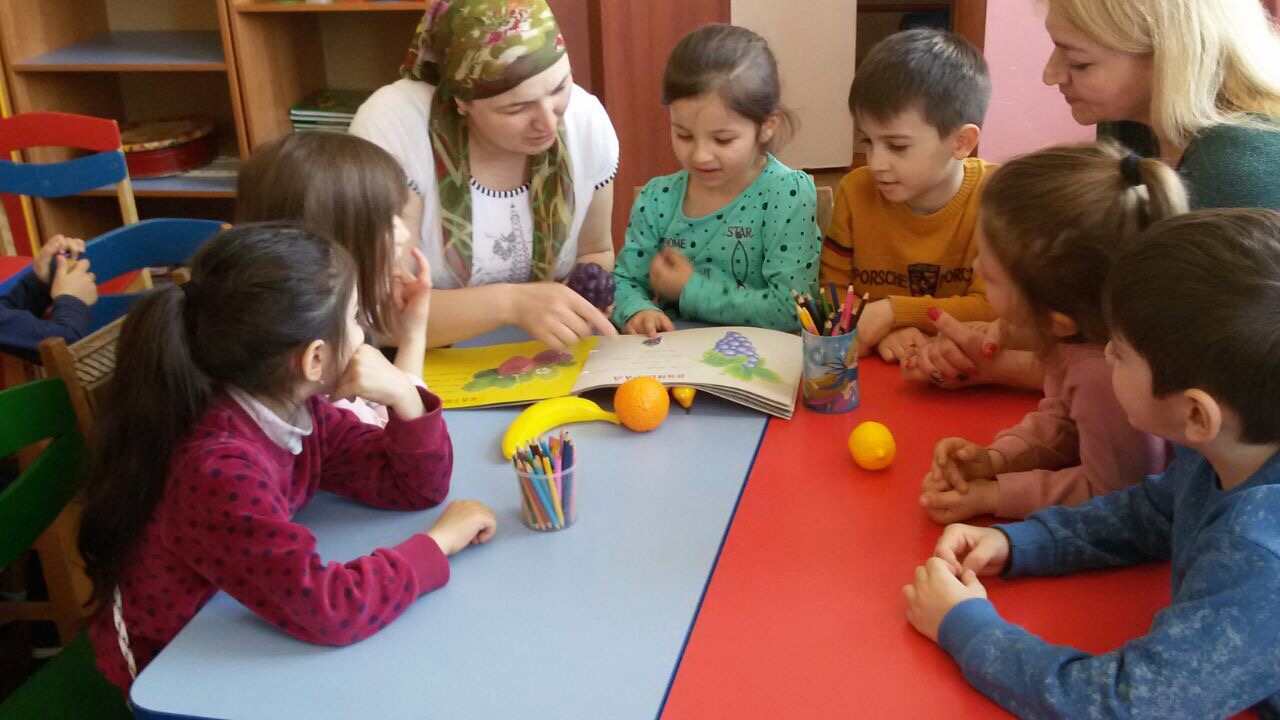 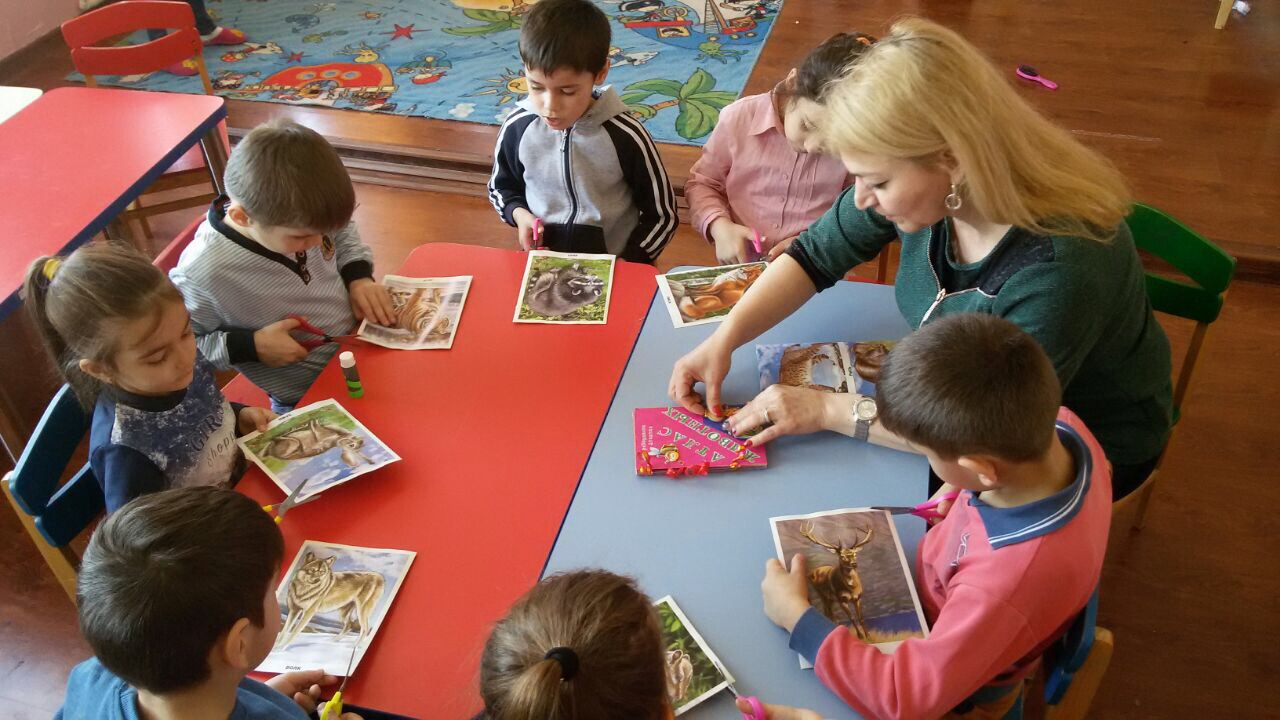 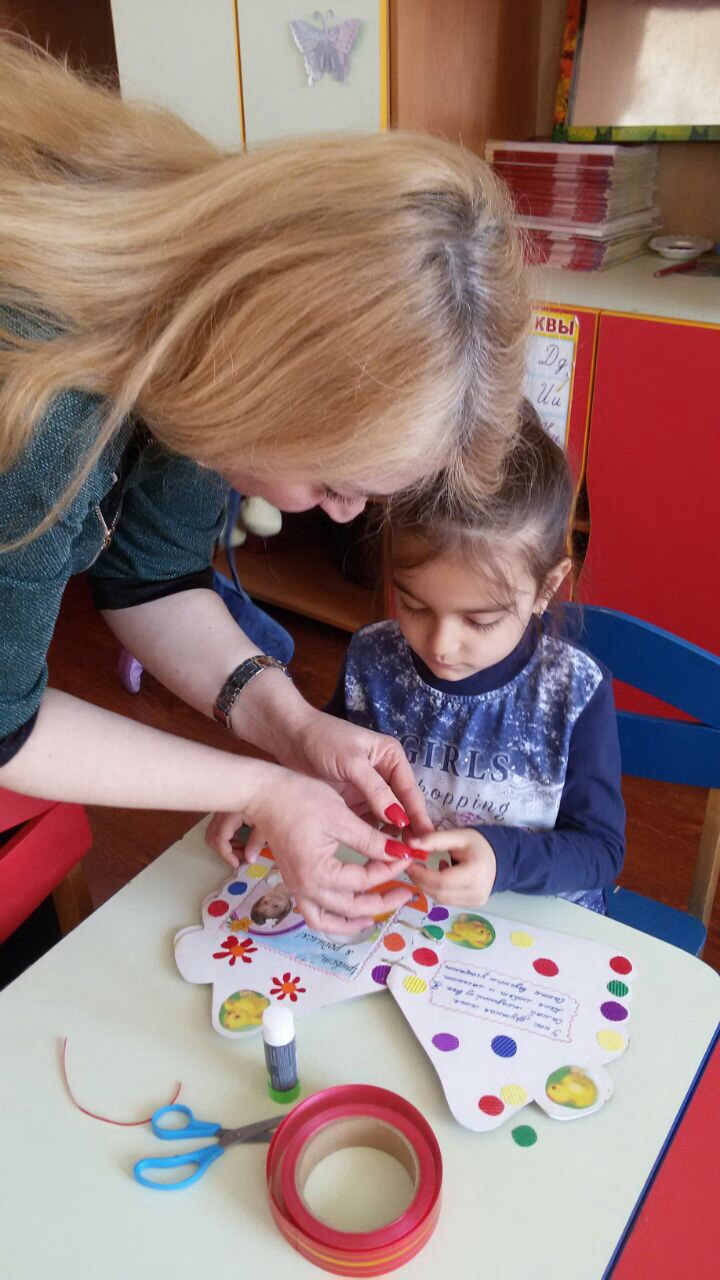 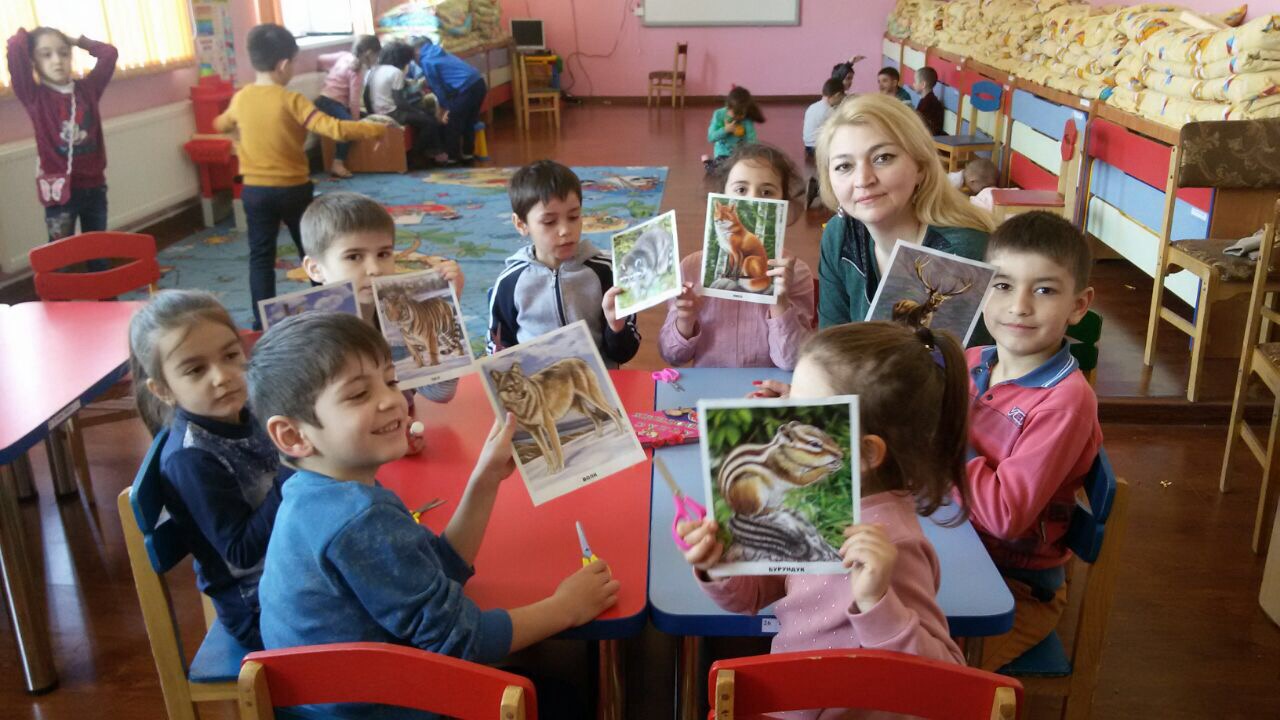 ДЕТСКАЯ РУКОПИСНАЯ КНИГА, КАК ИСТОЧНИК ФОРМИРОВАНИЯ ЧИТАТЕЛЬСКОГО ИНТЕРЕСА У РЕБЕНКА ДОШКОЛЬНИКА
Сбор информации
Рассматривание книг, иллюстраций.
 - Отгадывание загадок и ребусов.
Создание условий для сюжетно-ролевых игр
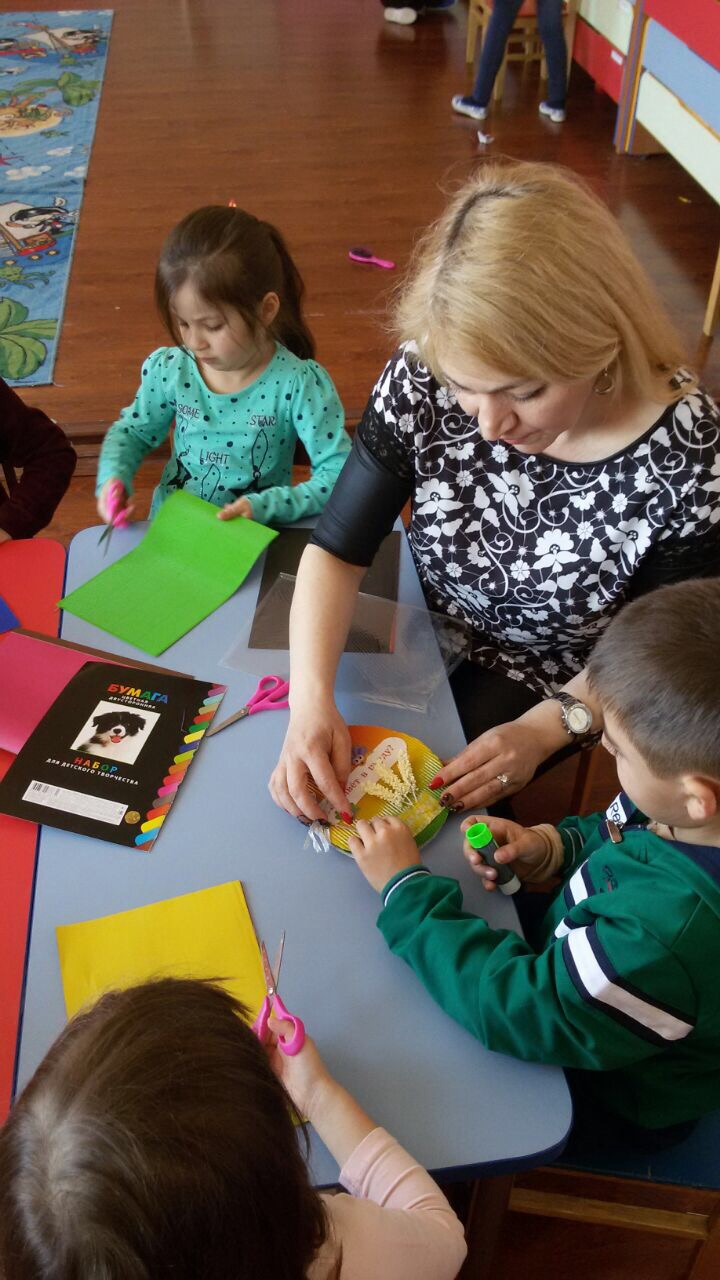 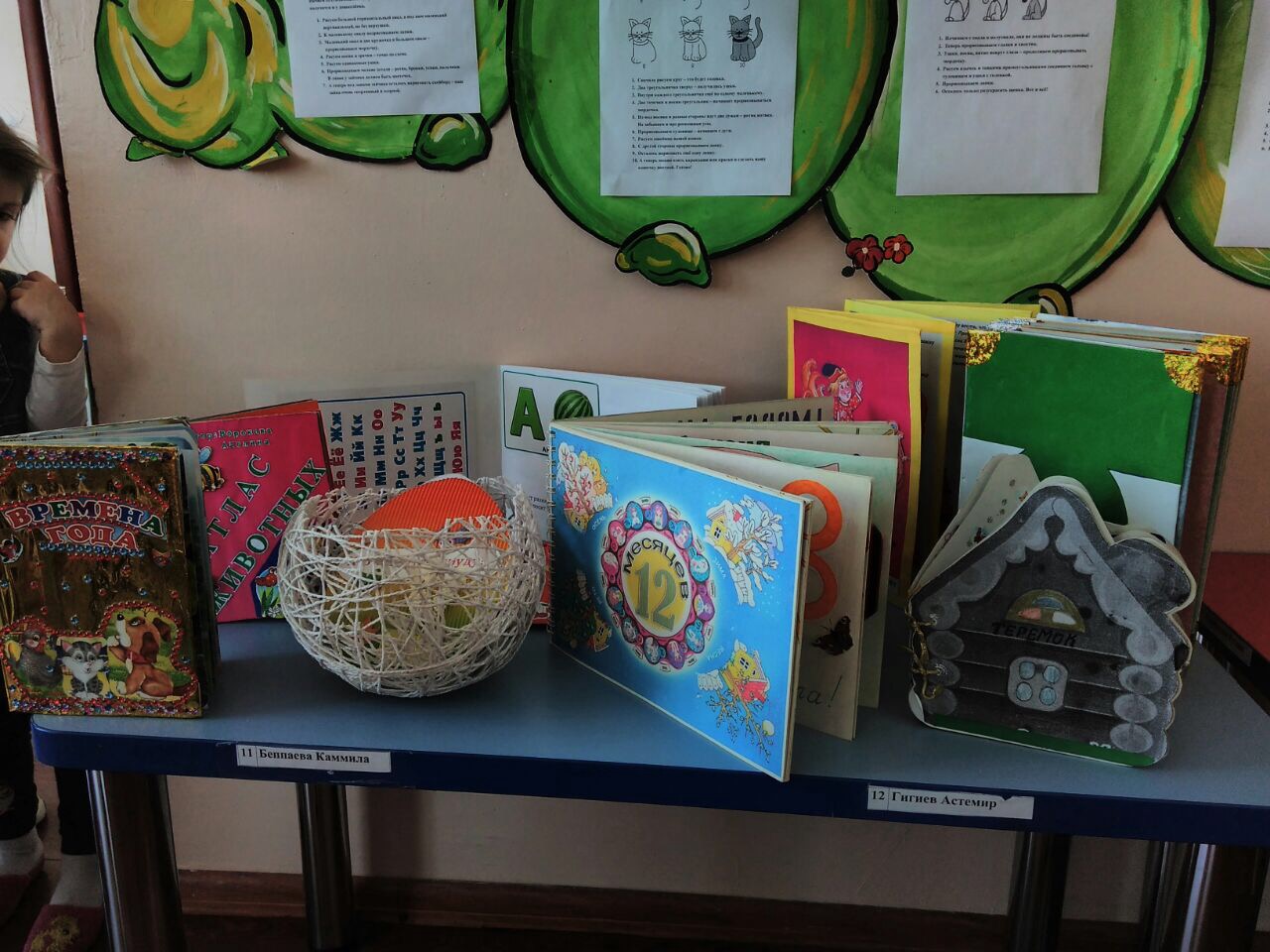 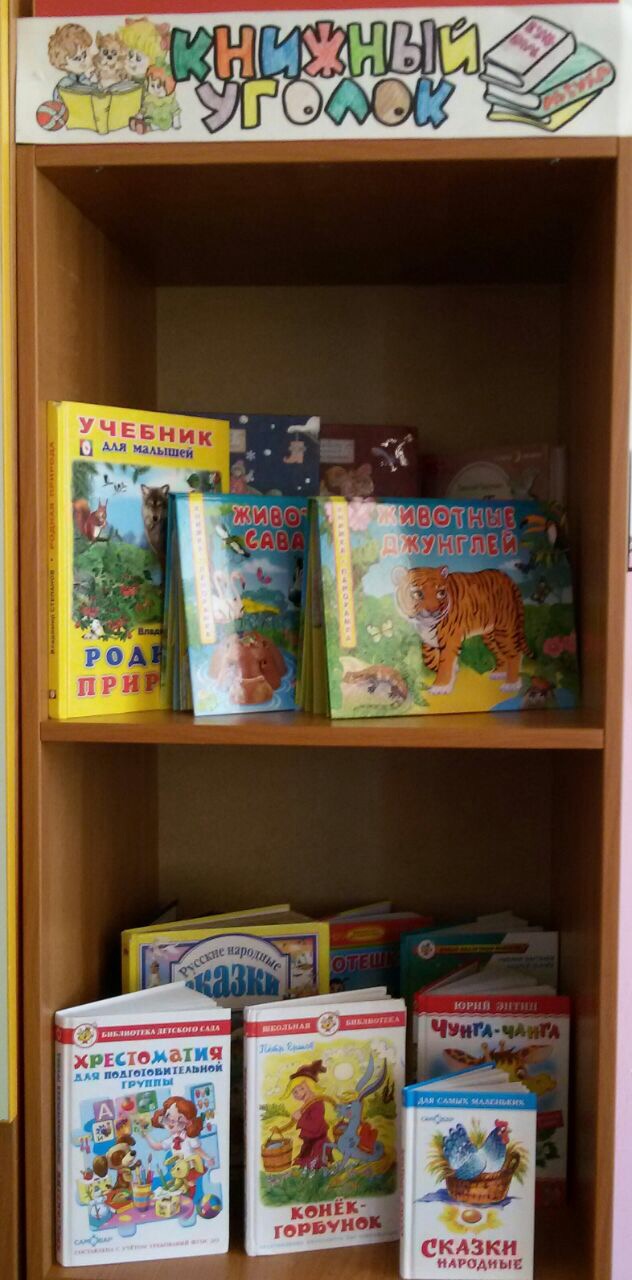